FINANČNÍ ŘÍZENÍ a BUSINESS PLÁN
PAVLA POVOLNÁ
PLÁN SETKÁNÍ
16.11. 2022
   význam, struktura a formy business plánu (BP)
   Lean Canvas – formulace základních hypotéz

procvičení jednotlivých součástí BP (skupiny),            
   upřesnění a testování hypotéz, experimentování, 
   modely procesů, analytické nástroje (PESTEL, SWOT)

13.12.2022
    specifika finančního řízení ve zdravotnictví a      
    sociálních službách, prezentace vybraných BP
plán dne 16.11.2022
úvod do tématu

 význam, struktura a formy BP

BP - struktura a obsah ke zkoušce

BP Canvas – způsob přemýšlení o podnikání (PROČ?)
Cíl č. 1 (listopad, prosinec 2022)
znalost jednotlivých součástí BP

                  zpracování BP lean Canvas (skupiny)
Cíl č. 2 (leden 2023)
zpracování BP z oblasti zdravotnictví, 
                                          nebo sociální péče

              seminární práce  - týden před zkouškou   
                                               (max. 10 stran)
              prezentace – jednotlivec/dvojice
BUSINESS PLÁN
PRODUKT
SLUŽBA
BUSINESS PLÁN
nový produkt/služba

inovace produktu/služby

rozšíření fungující služby (portfolia produktů)
BUSINESS PLÁN – PROČ?
„Smyslem plánování není jen stanovit si svůj cíl,
    ale hlavně se připravit na nečekané události.“






                                         Dwight D. Eisenhower (1890-1969)
BUSINESS PLÁN – PROČ?
„Člověk není výtvorem okolností, okolnosti jsou výtvorem člověka.“




                                                        Benjamin Disraeli (1804 – 1881)
[Speaker Notes: Hrabě s Beaconsfieldu]
BUSINESS PLÁN – PROČ?
„Nenechám se odradit, protože každý špatný pokus, 
   který mám za sebou, je dalším krokem vpřed.“

               

                                             Thomas A. Edison (1847 – 1931)
W. Edwards Deming (1900 – 1993)PDCA – metoda zdokonalování procesů
W. Edwards Deming (1900 – 1993)7 smrtelných chorob firem
nedostatek vytrvalosti
důraz na krátkodobé zisky
hodnocení na základě výkonu, zásluh a každoroční hodnocení výkonu
vrtkavost managementu
řízení firmy jen na základě viditelných čísel
nadměrné náklady na zdravotní péči
nadměrné náklady na záruční opravy
Inspiracekomplexní systémy a systémové myšlení
univerzalita vlastností systémů 

 obecná aplikovatelnost v principech 

 úskalí specializace 
Inspiracekomplexní systémy a systémové myšlení
nejlepší šance na úspěch je při kombinaci 
                    INOVATIVNOSTI a KONVENCE

  
                                                                           


                                                I. Newton: Principia (1643 – 1727)
INSPIRUJTE SE                                                  MODELY ÚSPĚŠNÉHO JEDNÁNÍ!
Podnikatelé s plány jsou úspěšnějšíKip Thorne
podnikatelé s plány jsou úspěšnější
„ Jak se Vám podařilo přesvědčit politiky, aby dali
peníze na dlouhodobý a nejistý projekt, který během 
prvních deseti let měření neměl zaznamenat vůbec 
žádný signál?“



                                       J. Olivová, M. Uhlíř: Vesmír: 98,7-8/2019, str.403
podnikatelé s plány jsou úspěšnějšíknow how ?
nový způsob pozorování (vesmíru) a možnost studovat jevy, které by fundamentálně změnily jeho chápání.

vynikající experimentální tým, včetně expertních posuzovatelů

upřímnost vůči investorům (politikům)

schopnost přesvědčit členy výborů (rozpočty na vědu)

skvělé posudky
                                                                     Kip S. Thorne NP 2017
podnikatelé s plány jsou úspěšnější
„Podařilo se Vám rozpočet dodržet?“

 „Nakonec LIGO vyšel na 1,1 miliardy dolarů. Na první generaci detektorů jsme 
   žádali 300 milionů a víc jsme neutratili.
   Barry Barish přesně věděl, co dělá: u každé fáze výstavby dokázal naplánovat 
   KOLIK bude stát a JAK dlouho potrvá.
   A nikdy se nemýlil, což je ve vědě neobvyklé - a nejen ve vědě - vlastně v každém projektu, který využívá státní peníze.“






                                                                                                                                                          J. Olivová, M. Uhlíř: Vesmír: 98,7-8/2019, str.403
„Gantt“ – užitečný nástroj „do projektu“
PODMÍNKY ÚSPĚCHU
JAK dobře rozumíte svému businessu…..?
    
JAK přemýšlíte nad tím, co by se mohlo stát……?
BP jako informace pro investoraforma a obsah
Podnikatelský plán – „klasika“
     (investor, získání úvěru)

BP v tabulce/Executive summary


Business Model Canvas 
    (strategické a operativní plánování, testování hypotéz)


Lean Canvas 
   (Start up. Cyklus: nápad, souvislosti, otázky)

Prezentace (10 slidů) Elevator pitch
dobrý BP
10% nápad

10% já 

20% průzkum trhu (konkurence)

20% marketing

10% strategický plán
        (pravidla, směrnice, operace, postupy)

30% průzkum trhu mezi zákazníky

                                                                            
                                                    
                                                                                              C. Todd: Start up. How to Build a Business
Definování cílů - SMART
S – Specific – Specifický – Cíl musí být definován přesně a musí obsahovat jasně specifikovanou hodnotu.
M – Measurable – Měřitelný – Musí být možné jednoznačně a opakovatelně posoudit/změřit, do jaké míry bylo cíle dosaženo.
A – Accepted – Akceptovatelný – Cíl musí být přijat odpovědnou osobou, protože jinak se vždy najde něco „zajímavějšího“ na práci.
R – Realistic – Reálný – Cíl musí být možné splnit v reálném čase.
T – Timed – Termínovaný – Cíl musí mít daný termín.
Definování cílů - SMART
Metodu SMART je možné rozšířit ještě o další dvě písmena na metodu SMARTER (Zikmund, 2010):

E – Evaluated (Vyhodnocený) – Vyhodnocení každého cíle s ohledem na to, za jakou cenu jste ho dosáhli.
R – Rewarded (Odměněný) –  Za dosažení cíle musí následovat adekvátní odměna sloužící k udržení motivace.
BUSINESS PLÁNdobrý nápad nestačí
https://www.youtube.com/watch?v=mf4bwgkUNv0&t=1897s
J. Rudyard Kipling (1865 – 1935)
Mám šest rádců, kteří mne naučili vše, co znám
                                    
                                          PROČ?
                                            KDO?
                                             CO?
                                            KDY?
                                            KDE?
                                            JAK?
PLÁN
PROČ?

KDO?

CO?

KDY?

KDE?

JAK?
BP – nač nezapomenout!
MISE (poslání/smysl fy)

VIZE (ideální stav, kterého chceme dosíci)

STRATEGIE (dlouhodobý plán, jak dosíci cíle)

TAKTIKA (konkrétní činnosti a postupy)
MISE –účel existence a vyznávané hodnoty
Google: "Naším posláním je organizovat informace na světě, aby k nim měli všichni přístup a mohli je používat.„

McDonald's: "Chceme být nejlepší na světě v rychlém servisu a zákazníkům poskytovat nejlepší kvalitu, servis, čistotu a hodnotu.„

Coca-Cola: "Osvěžit svět na mysli, těle i duchu. Vzbuzovat momenty optimismu a štěstí prostřednictvím našich značek. Vytvářet hodnotu a vytvářet odlišnost."
MISE - YOU TUBE
Naše hodnoty se zakládají na čtyřech základních svobodách, které určují, kým jsme.

Svoboda projevu
Věříme, že lidé mají mít možnost svobodně promlouvat, sdílet své názory a účastnit se
 otevřené diskuze a že tvůrčí svoboda umožňuje objevovat nové hlasy, formáty 
 a možnosti.

Svoboda informací
Věříme, že každý má mít snadný, neomezený přístup k informacím a že video je 
mocným nástrojem pro vzdělávání, vzájemné porozumění a dokumentování světových 
událostí, ať už velkých či menších.

Svoboda příležitostí
Věříme, že každý má mít možnost být objeven, vybudovat si vlastní podnik a dosáhnout
úspěchu podle svého, a že o tom, co je populární, rozhodují jen sami lidé.

Svoboda být součástí komunity
Věříme, že každý má mít možnost bořit bariéry, překonávat hranice, sdružovat se podle společných 
zájmů a najít si komunitu, která ho bude podporovat.
MISE - příklad
VIZE – ideální cílový stav
IKEA: "Vytvářet lepší každodenní život pro co nejvíce lidí„

Univerzita Harvard: "Rozvíjet vůdce, kteří jednoho dne učiní globální rozdíl„

SOS dětské vesničky: "Láskyplný domov pro každé dítě"
VIZE - YOU TUBE
„Jsme přesvědčení, že každý si zaslouží být vyslyšen
 a že svět je lepším místem, když nasloucháme 
ostatním, sdílíme své příběhy a s jejich pomocí 
budujeme komunity.“
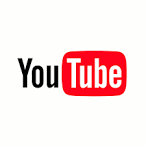 BUSINESS PLÁN -  6 hlavních otázek
PROČ?  (vize, mise, strategické cíle)

KDO? (zákazník, jeho potřeby a problémy/projektový tým a jeho motivace)

 CO? (služba/produkt)
 
 KDY? (akční plán – harmonogram aktivit v čase)

KDE? (finanční plán – zdroje, čas a prostor)

JAK? (zisk/přidaná hodnota)
BP – základní součásti
1/ popis společnosti (soulad s vizí)

2/ vymezení produktu/služby (výhody a rizika)

3/ marketingový plán (útok na emoce zákazníka)

4/ management plán (subjekty a jejich role)

5/ provozní plán (prostor, lidé, vztahy)

6/ finanční plán (účetnictví, BEP)

7/ legislativní plán (předpisy které mohou ovlivnit BP)
1/ POPIS SPOLEČNOSTI
údaje o vlastníkovi

název a sídlo

právní subjektivita

tradice (zkušenost)/novinka

vize a cíl
2/ VYMEZENÍ PRODUKTU/SLUŽBY (popis)
JAK produkt/služba funguje?

ČEMU slouží?

KDY podnikání začne/probíhá?

KDE podnikání začne/probíhá?

JAKÉ jsou speciální výhody produktu/služby?

JAKÉ věci a zázemí jsou třeba k podnikání?

JAKÁ jsou rizika podnikání?
3/ MARKETINGOVÝ PLÁN
MARKETING
proces spojující schopnosti podniku s požadavky zákazníků

                              ÚSPĚŠNÝ MARKETING

správný produkt/služby
správný čas
správné místo

JISTOTA, ŽE ZÁKAZNÍK BYL „O TOM“ INFORMOVÁN
3/ MARKETINGOVÝ PLÁN
INFO pro potenciálního investora, sponzora, banku o promyšlené strategii

roční obrat (souhrn výnosů – bez DPH)
prodej na domácích trzích
export
provozní zisk (po zdanění)
počet zaměstnanců
hlavní služby/produkty
3/ MARKETINGOVÝ PLÁNmarketingový mix (4P/4C)
product

price

place

promotion
customer value

cost

convenience

communication
4/ MANAGEMENT PLÁN
JAK je společnost personálně obsazena?

JAKÁ bude otevírací doba (časová dostupnost služby)?

JAKÉ jsou/budou kompetence a odpovědnost jednotlivých pracovníků?

JAKÉ bude vybavení pracovníků a motivační stimuly?

JAKÁ je (bude) závislost/nezávislost na externích dodavatelích?

JAKÁ jsou rizika? (lépe je řídit, než se jim vyhýbat)
Analyzujte prostředí: SWOTGT News fucik.cz
5/ PROVOZNÍ PLÁN
prostory

geo/topografie

vybavení 

personál

otevírací/provozní doba
Analyzujte prostředí:PESTLE
P – Political - politické – existující a potenciální působení politických vlivů

E – Economical - ekonomické – působení a vliv místní, národní a světové ekonomiky

S – Social - sociální – průmět sociálních změn dovnitř organizace, součástí jsou i kulturní vlivy (lokální, národní, regionální, světové)

T – Technological - technologické – dopady stávajících, nových a vyspělých technologií

L – Legal - legislativní – vlivy národní, evropské a mezinárodní legislativy

E – Ecological - ekologické (environmentální) – místní, národní a světová problematika životního prostředí a otázky jejího řešení
6/ FINANČNÍ PLÁN – vazba na účetnictví
základní (finanční) účetnictví

vnitropodnikové (nákladové) účetnictví

plánování kalkulací a rozpočtovnictví

manažerské účetnictví
6/ FINANČNÍ PLÁN – podklady pro sestavení
náklady (pozor na nad/podhodnocení!)
provozní  páka (podíl fixních nákladů na celkových)
Rozvaha (stav majetku „ke dni“)
Výsledovka (efektivnost)
Cash-flow (výkonnost - změny ve finanční pozici)
BEP
Analýza krytí vlastních nákladů (poměrové ukazatele)
Rozpočet (nástroj pro plánování a hodnocení)
[Speaker Notes: Podvojné účetnictví je ucelená soustava hodnotových informací o stavu a pohybu majetku (aktiv) a zdrojích jeho krytí (pasiv), nákladech, výnosech a hospodářském výsledku.]
plán
https://youtu.be/fIWtXWZyv-M?t=1
https://youtu.be/fIWtXWZyv-M
Časový plán - Ganttův diagram
7/ LEGISLATIVNÍ PLÁN
Informace o VŠECH právních dokumentech, které by mohly ovlivnit náš BP
7/ LEGISLATIVNÍ PLÁN
mezinárodní účetní směrnice a standardy (vydává Rada EU) – doporučující charakter
Listina základních práv a svobod EU
zákony ČR (o účetnictví, občanský zákoník, zákon o sociálních službách, zákon o zdravotních službách…)
vyhlášky
normy
regulace
licence
kvalifikace, osvědčení
BUSINESS PLÁN
dokonalý plán je mýtus

   „Potřebujete dobře zdokumentovaný výchozí bod
   a systematický proces, který vám pomůže dostat se 
   od plánu A k plánu, který funguje.“

  A to dříve, než vám dojdou zdroje, které máte k dispozici.

                                                                                        Ash Maurya
Business plán – Lean Canvas
nástroj Lean Start up

1/ nápad (hypotéza)
2/ vytvoření (test)
3/ vyhodnocení (měření, ověření)
4/ poučení
5/ opakování (Xx)
LEAN CANVAS
LEAN CANVAS
BP/CANVAS
popis společnosti

vymezení produktu/služby

marketingový plán

management plán

provozní plán

finanční plán

legislativní plán
zákazník a řešení jeho problému,

unikátní nabídka hodnoty, srozumitelný opis

cesty k zákazníkům,
    existující alternativy,
    indikátory ne/úspěchu

nefér výhoda

cenový model a struktura nákladů
No.1 = ZÁKAZNÍK customer segment
KDO to je? 

                               CO ho trápí (problém)?

                                    ČÍM se zabývá?

                             JAKÉ jsou jeho potřeby?
ZÁKAZNÍK customer segment
ZÁKAZNÍK
UŽIVATEL
SEGMENTACE TRHU
demografické parametry

geografické parametry

U Fy – kvantitativní
   (velikost, struktura)
PRVNÍ VLAŠTOVKY – early adopters
první „osvojitelé“

                             širší okruh testovaných

          KOMU je produkt/služba šitá „na míru“?
 
                                     TAILORING
Problémy a jejich řešení
"Zákazníky nezajímá vaše řešení. Je zajímají 
 hlavně jejich vlastní problémy.„





                                                                             Dave McClure, 500 Startups
2. PROBLEM solution fit(fáze sběru informací – ne vytváření zisku)
Řeším reálný problém?

                                    KDO „ho“ má?
                                            
                                         Ví o „něm“?

                              Nabízím správné řešení?
                                     
                                 JAK řešení prodám?
 
                               Zaplňuji „díru“ na trhu?
EXISTUJÍ ALTERNATIVY?
JAK „to“ (potenciální zákazník) řešil naposled?
                                         OSOBNÍ
                           pozorování a rozhovory

jiné cesty řešení

konkurence
3. UNIKÁTNÍ NABÍDKA HODNOTYunique value proposition
CO nabízím? 

Upoutání pozornosti

Prezentace a reklama (logo, uniforma)

Výsledná hodnota pro zákazníka
    (uspokojuje jeho potřebu – mění jeho život)
SROZUMITELNÝ (P)OPIShigh level concept
analogie

příklady

vysvětlení konceptu na známém modelu

test na cílové skupině
    (PPC kampaň, Landing page, A/B split - test)
4. ŘEŠENÍ (PRODUKT) Solution
stanovte vlastnosti produktu
                   odpovídají problému

párujte s problémy


udělejte si uživatelský test 

testujte podle povahy zákazníka
5. CESTY K ZÁKAZNÍKŮM - channels
Distribuční kanály
 
                                     KOMUNIKACE

  JAKÝM způsobem kontaktujete svého zákazníka?

         JAK svůj produkt dostanete k zákazníkům?
6. TOKY PŘÍJMŮ – revenue streams
Za Co vaši zákazníci platí?

platba za využití služby/produktu

pronájem

předplatné

paralelní produkt u NZO
7. STRUKTURA NÁKLADŮ – cost structure
odhad rozsahu

fixní náklady

variabilní náklady

celkové náklady
8.INDIKÁTORY key metrics
„PROČ“ v číslech

                          JAK se bude (ne)úspěch měřit?

analýza prodeje/poskytnutých služeb

počet (e-)návštěv v.s. počet transakcí (PPC)

reálné údaje (počet platících zákazníků)

počet prodaných produktů/služeb
9. NEFÉR VÝHODA
NELZE „KOPÍROVAT“
lidé

znalosti

kontakty

patent/ochranná známka
Kdy je „toho“ konec?
„Dokonalosti není dosaženo tehdy, když už není co přidat, ale tehdy, když už nelze nic odebrat.“





                                                A. de Saint- Exupery (1900 – 1944)